ГАОУ ДПО «Тувинский институт развития образования и повышения квалификации»
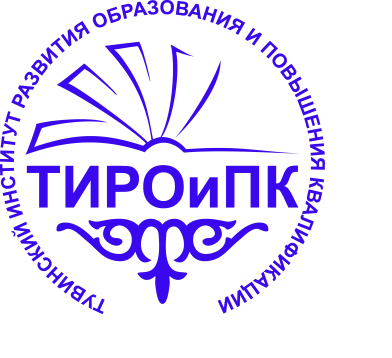 Концептуальные документы по переходу образовательной организации в эффективный режим работы
Нормативная база
Нормативная база осуществления образовательной деятельности.- Федеральный закон «Об образовании в Российской Федерации» от 29 декабря 2012 г. № 273-ФЗ;- Указ Президента Российской Федерации от 7 мая 2018 г. N 204 «О национальных целях и стратегических задачах развития Российской Федерации до 2024 года»;- постановление Правительства Российской Федерации от 26 декабря 2017 г. N 1642 «Об утверждении государственной программы Российской Федерации "Развитиеобразования”;
Методика оказания адресной методической помощи общеобразовательным организациям, имеющим низкие образовательные результаты обучающихся (ФИОКО)
Приказ Министерства образования РТ «Об утверждении плана мероприятий («дорожная карта») по оказанию адресной методической помощи школам 100+ на 2022г.» от 05 марта 2022г. №161-д
Концептуальные  документы по переходу в ЭРР
Концептуальные документы ОО
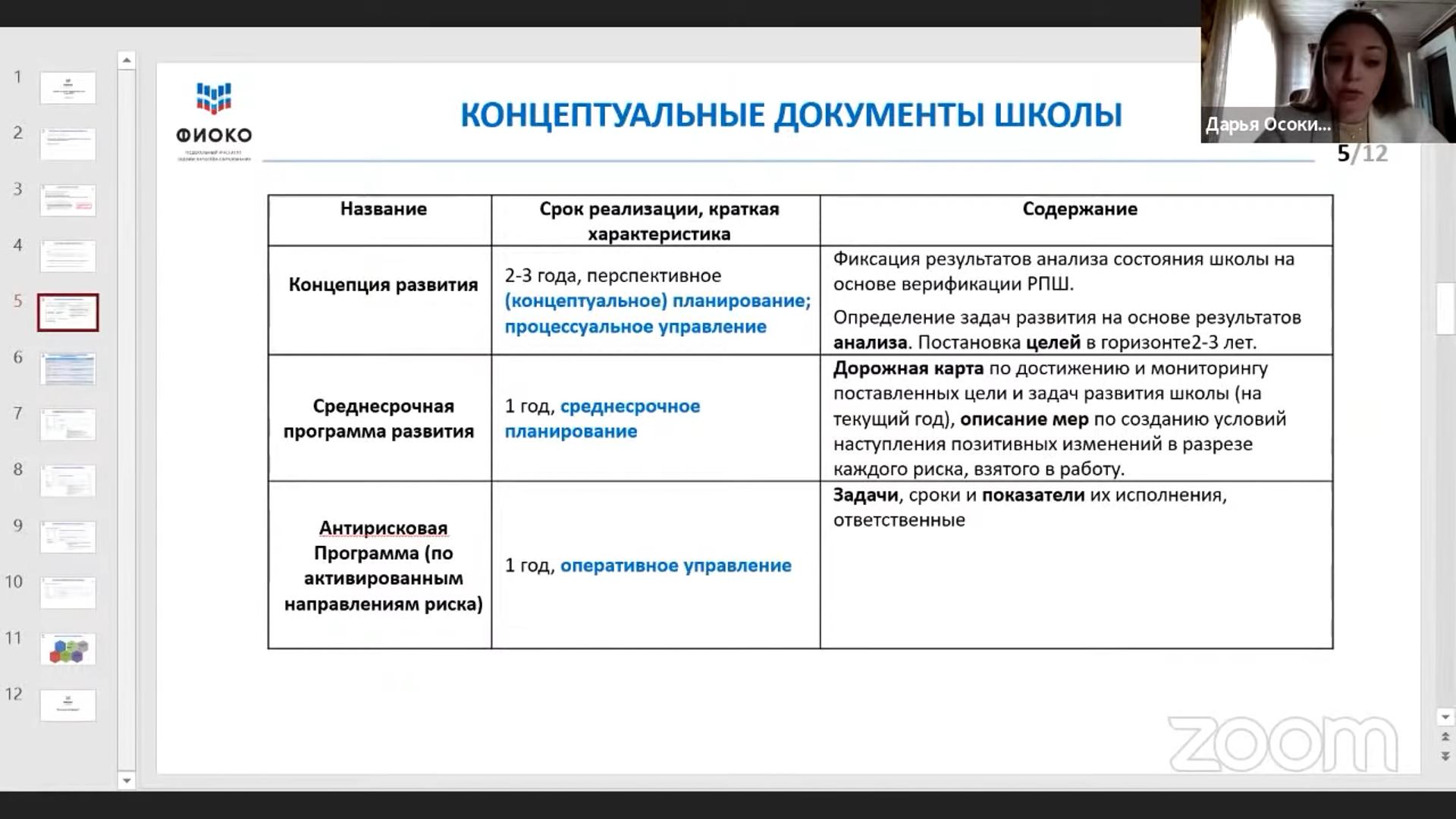 Основные ошибки при разработке концептуальных документов ОО
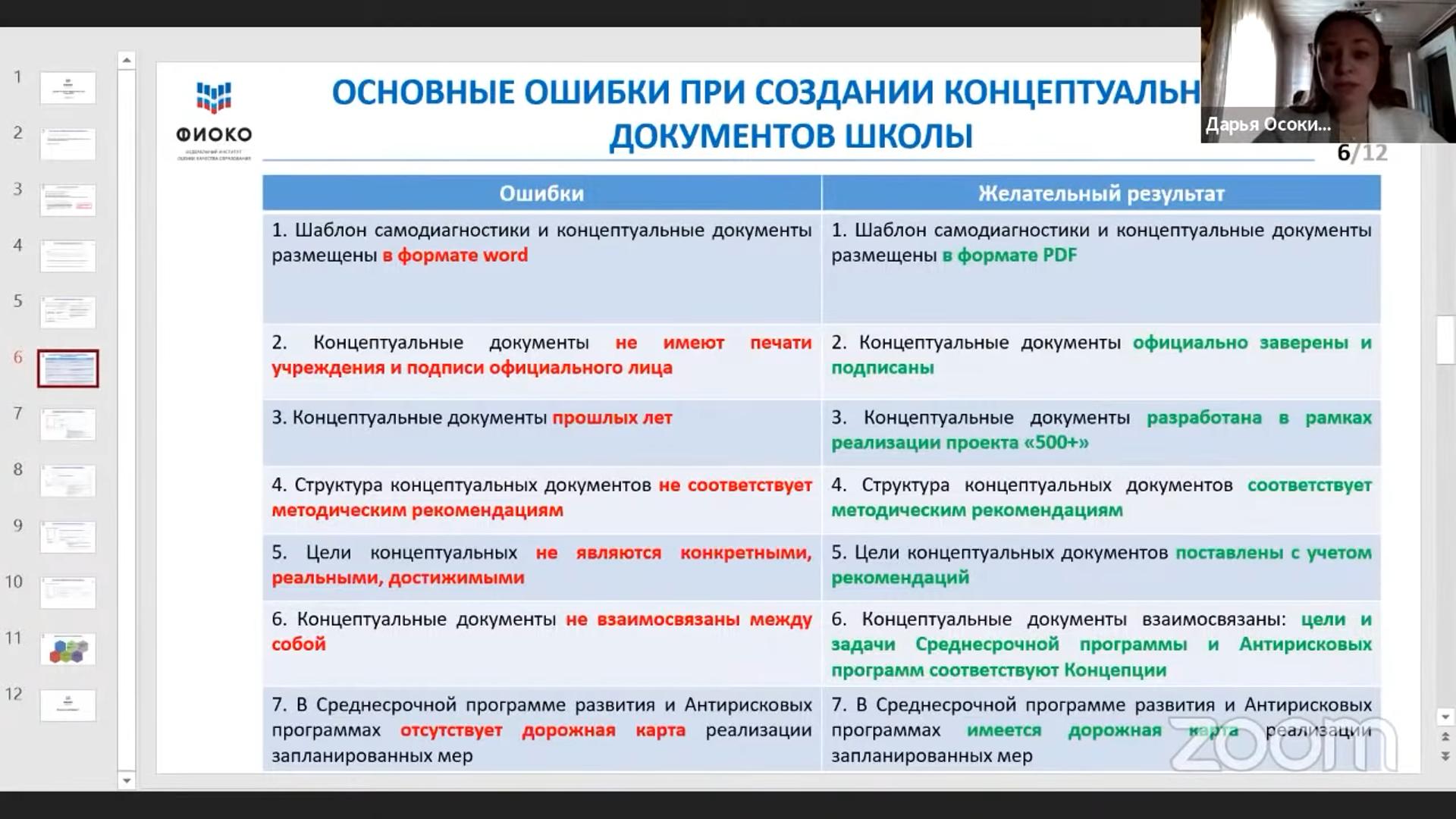 Концепция развития ОО
Структура программы
Титульный лист
Введение 
Анализ текущего состояния, описание ключевых рисков развития ОО;Цели и задачи развития образовательной организации;
Меры и мероприятия по достижению целей развития;
Лица, ответственные за достижение целей развития;
Среднесрочная программа развития
Титульный лист (название документа, регион и наименование ОО, дату  согласования руководителем, ФИО и подпись руководителя, печать учреждения) Содержание программы с указанием страниц разделов Основные разделы: 1. Цель (Что в итоге?) и задачи программы (Что нужно сделать?)2. Целевые индикаторы и показатели программы3. Сроки и этапы реализации программы (срок СПР и срок каждого этапа)4. Основные мероприятия программы/перечень подпрограмм с основными мероприятиями5. Ожидаемые конечные результаты реализации программы6. Исполнители и порядок управления реализации программы7. Приложение к п.4 (по каждому направлению с описанием задачи)
Среднесрочная программа развития
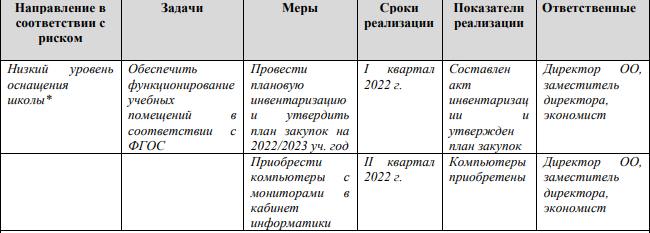 Программа антирисковых мер
Титульный лист (название программы в соответствии с рисковымпрофилем , наименование ОО, дату согласования руководителем, ФИО и подпись руководителя, печать учреждения)Основные разделы:1. Цель и задачи программы по работе с конкретным риском2. Целевые индикаторы и показатели (индикаторы достижения цели)3. Сроки и этапы реализации программы4. Меры/мероприятия программы по достижению цели и задач5. Ожидаемые конечные результаты реализации программы6. Исполнители7. Приложение. Дорожная карта реализации программы антирисковых мер (по каждой заявленной задаче в программе - мероприятия)
Программа антирисковых мер
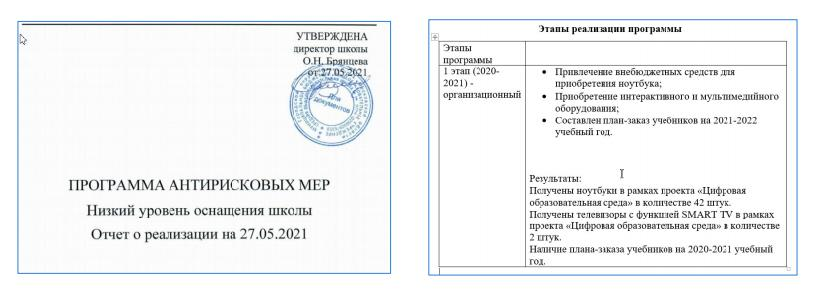 Основные разделы по структуре антирисковой программы
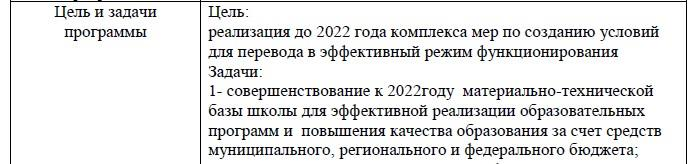 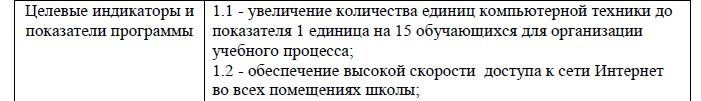 Основные разделы по структуре  антирисковой программы
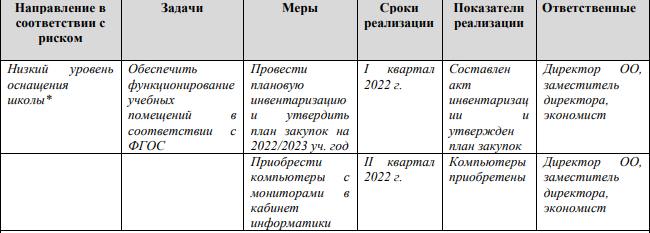 Основные разделы по структуре антирисковой программы
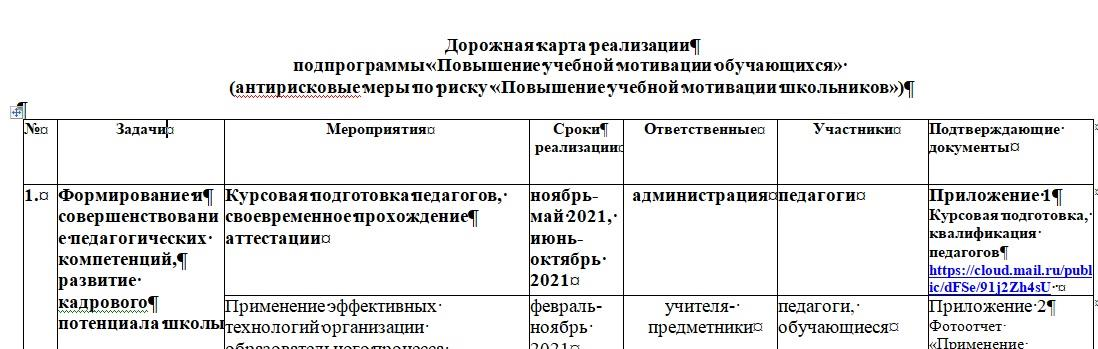 Ключевые моменты любой программыЦель: конкретная, измеримая, достижимая!Задачи: соответствуют поставленной цели Показатели: качественные и количественные, не содержат негативных последствий! Мероприятия доркарты: соответствуют задачам программе антирисковых мер и содержат конкретные сроки
Комплекс мер, направленный на совершенствование системы работы со школами с низкими результатами обучения или функционирующими в неблагоприятных социальных условиях предполагает:
Информационные ресурсы проекта
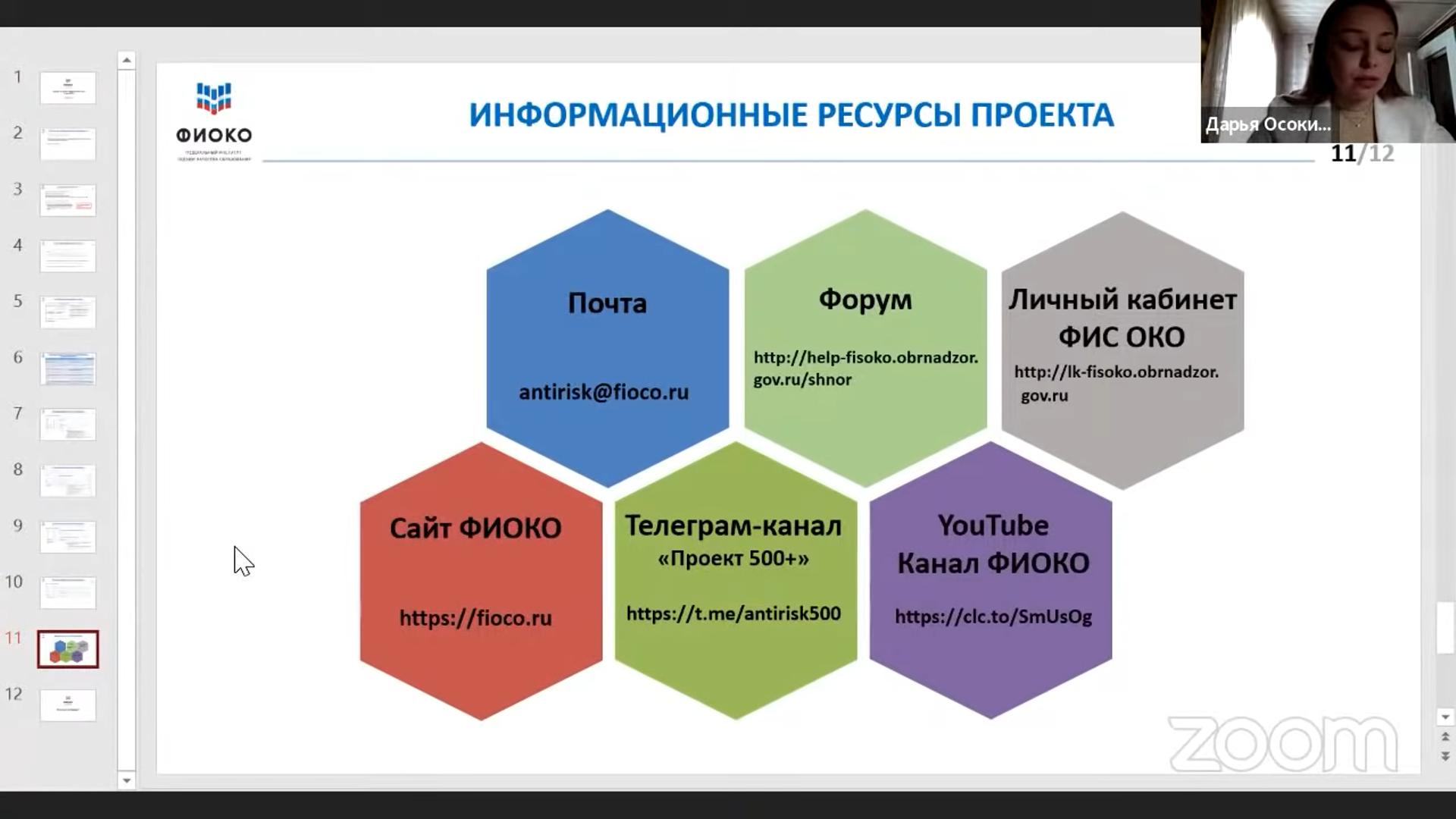